BachelorproefBiomedische LaboratoriumtechnologieAcademiejaar 2014 - 2015Howest BruggeJoran Deblaere
Stagebegeleider: Ellen Decat
Stagegever: Prof. Dr. Mario Vaneechoutte
Stagementor: Leen Van Simaey
Stageplaats
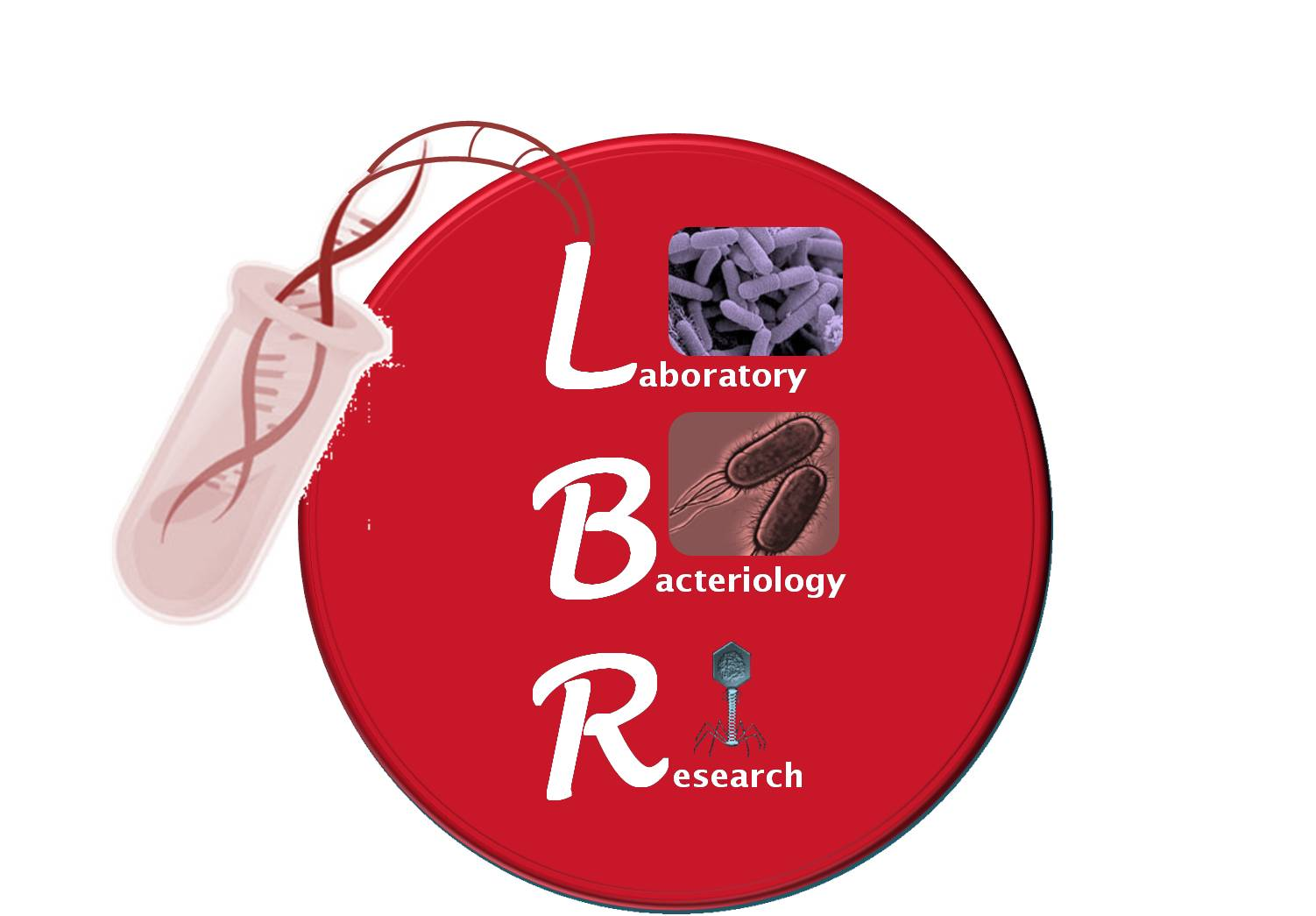 Laboratorium voor Bacteriologische research (LBR)
Faculteit Geneeskunde en Gezondheidswetenschappen Universiteit Gent
 Onder leiding van Prof. Dr. Mario Vaneechoutte
 Translationeel onderzoek: 
Nagaan of nieuwe fundamentele bevindingen ook medisch toepasbaar zijn
Verbeteren van de diagnostiek van infecties
 In samenwerking met MucoCentrum Universitair Ziekenhuis Gent
Onderzoek naar infecties bij patiënten met mucoviscidose 
Typeren van geïsoleerde kiemen om het voorkomen van kruisbesmetting te documenteren
Het Ex Vivo Sputum Model: 
evaluatie van de eradicatie van Pseudomonas aeruginosa met behulp van antibacteriële agentia
Probleemstelling
Mucoviscidose of Cystic Fibrosis (CF)
CF-patiënten sterven door luchtwegproblemen (chronisch longfalen)
Veroorzaakt door een voortdurende kolonisatie van bacteriën in het mucus
Op latere leeftijd vooral een permanente kolonisatie van P. aeruginosa

 Biofilmvorming 
 Wijziging in genexpressie
Bemoeilijkt de behandeling
Onderzoeksvraag en doelstelling
In welke mate is een welbepaalde P. aeruginosa-stam die een patiënt met mucoviscidose koloniseert af te doden?
Het Ex Vivo Sputum Model
Weerspiegeling van de situatie in vivo
Testen van verschillende antibacteriële agentia op het P. aeruginosa-positief sputum
         In welke mate wordt de bacteriële stam afgedood?
Wat is mucoviscidose?
Situatie bij gezond persoon
Cystic Fibrosis Transmembrane conductance Regulator gene (CFTR-gen)
CFTR-gen  chloor transport kanaal, pompt chloor uit epitheelcel
Inhiberende werking op Epithelial Sodium Channel (ENaC)

Hoge elektrolytenconcentratie mucus  door osmose,watermigratie uit epitheelcel naar mucus  hydratatie mucus
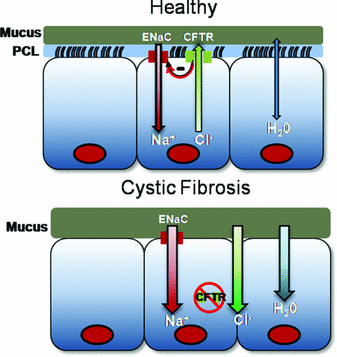 Situatie bij CF-patiënt
Mutatie in het CFTR-gen
Verminderde hydratatie van het mucus
Taai slijm en minder goed werkend mucociliair klaringsysteem
Biofilmvorming van P. aeruginosa
Een biofilm
Is een complexe samenlevingsvorm waarbij geaggregeerde bacteriën omgeven worden door een extracellulaire matrix bestaande uit: 
Polysacchariden
Eiwitten
Nucleïnezuren
Celdebris
 Kan zich vormen op biotische of abiotische (bv. katheter) oppervlaktes
 Beschermt de bacteriën tegen het immuunsysteem en antibiotica
Biofilmvorming van P. aeruginosa
Oppervlakte biofilm  actieve bacteriën, behandelbaar met antibiotica
Diep binnenin biofilm  dormante bacteriën, moeilijk te behandelen met antibiotica
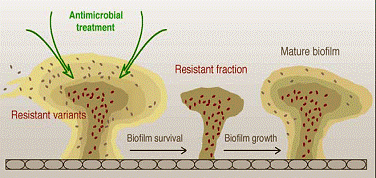 Methodologie
Sputum (P. aeruginosa-positief) ondergaat een behandeling met antibacteriële agentia
 Gevolgd door 1 h incubatie schuddend bij 37 °C
 Het effect van de behandeling op de leefbaarheid van P. aeruginosa wordt geanalyseerd  met drie verschillende methoden
Kweek op cetrimide agar


Reverse Transcriptase qPCR (RT-qPCR)


Fluorescence In Situ Hybridization (FISH)
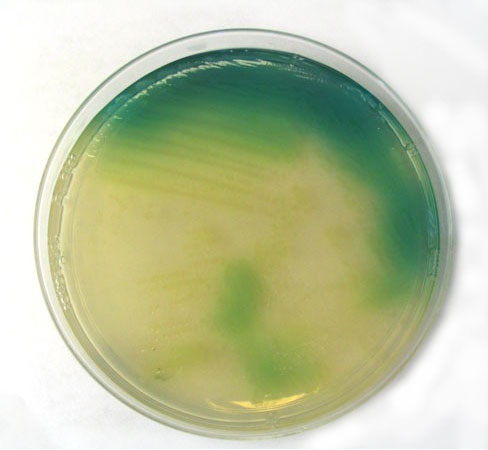 Resultaten en discussie
Test I: Sputumbehandeling met EDTA en tobramycine
Resultaten en discussie
Test I: Sputumbehandeling met EDTA en tobramycine
Resultaten en discussie
Test II: Sputumbehandeling met Tobramycine (2 mM) in combinatie met verschillende concentraties EDTA
Resultaten en discussie
Test II: Sputumbehandeling met Tobramycine (2 mM) in combinatie met verschillende concentraties EDTA
Resultaten en discussie
Test II: Sputumbehandeling met Tobramycine (2 mM) in combinatie met verschillende concentraties EDTA
Resultaten en discussie
Test III: Sputumbehandeling met Bacteriolysine (15 µM), EDTA (32  mM), Pulmozyme (30 U/ml) en Tobramycine (2 mM)
Resultaten en discussie
Test III: Sputumbehandeling met Bacteriolysine (15 µM), EDTA (32  mM), Pulmozyme (30 U/ml) en Tobramycine (2 mM)
Resultaten en discussie
Test III: Sputumbehandeling met bacteriolysine (15 µM), EDTA (32  mM), pulmozyme (30 U/ml) en tobramycine (2 mM)
Weergave biofilm met FISH van onbehandeld sputum (patiënt G031)
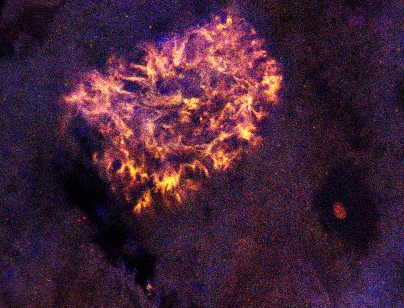 170 µm
Resultaten en discussie
Test III: Sputumbehandeling met Bacteriolysine (15 µM), EDTA (32  mM), Pulmozyme (30 U/ml) en Tobramycine (2 mM)
Resultaten en discussie
Test III: Sputumbehandeling met Bacteriolysine (15 µM), EDTA (32  mM), Pulmozyme (30 U/ml) en Tobramycine (2 mM)
Conclusie
EDTA (32 mM), vaak in combinatie met tobramycine (2 mM), was het meest effectief in het afdoden van P. aeruginosa in het sputum

Bacteriolysine (15 µM) had geen afdodend effect op P. aeruginosa in sputum

Meer bacteriën gedetecteerd t.o.v. de controle na een behandeling met bacteriolysine (15 µM) enpulmozyme (30 U/ml) 
      Hypothese: bacteriolysine en pulmozyme  structuurwijziging of afbraak biofilm                             metabolisch actiever worden van bacteriën  sterkere werking antibiotica
Toekomstperspectief
Per patiënt moet een antibiotica test worden uitgevoerd

 In welke concentratie mag EDTA toegevoegd worden aan de mens opdat deze stof niet schadelijk is voor de gezondheid.

 Andere, minder toxische chelatoren dan EDTA kunnen ook getest worden